Dr. Al Rukban Visits the Deanship of Quality and Skills Development in his First Field Visits
His Excellency the Vice Rector for Academic Affairs, Dr. Mohammed bin Othman Al Rukban, initiated his field visits, after being commissioned as a Vice Rector for Academic Affairs, by visiting the Deanship of Quality and Skills Development on Wednesday, where he was welcomed by the Dean of Quality and Skills Development, Dr Khalid bin Mohammed Al-Jarallah, and the two Dean's Vices, Professors Abdulrahman Al Rubaiaan and Yasser Al Huzaimy
A meeting was held between the Vice Rector and the College's officials , where the  Dean of Quality and Skills Development started the meeting by congratulating His Excellency Dr. Mohammed Al Rukban on behalf of the College's employees for the confidence of his  Excellency the Rector  of the University to commission him a Vice Rector for Academic Affairs,  wishing him success in his career.
A review has been shown about the functioning of the operational plan for the Deanship and its efforts to activate the recommendations of the preliminary self-evaluation of the University, and perceptions of the Deanship for launching  developmental evaluation which is expected to start working with it early  the next academic year. As well as the vision of the Deanship in  preparing the main performance indicators of the University, and a number of initiatives implemented by the Deanship, where the Vice Dean referred to the quality efforts of the Deanship, and its central role in  performance evaluation and improving it in all faculties of the university. He also stressed  his personal care about quality activities and supporting them by all the available possibilities, most notably starting according to a clear plan about processing colleges for academic accreditation.
During the meeting many strategic visions associated with quality and the development of skills, have been discussed. After that the attendance walked to the training hall at the Deanship, then his Excellency Dr. Al Rukban delivered a speech where he thanked the employees of the College for the efforts involved in the delivery, the importance of the role played by the Deanship of Quality and Skills Development at the university, and urged them to redouble efforts, and perform their duties to the fullest. Then the Supervisor of Vice Deanship for Skills Development, Yasser bin Bader Al Huzaimy presented  visual presentation demonstrates the modern system of electronic registration for training programs, and the features available in it, where his Excellency the Vice Rector for Academic Affairs expressed his admiration and appreciation for this distinctive qualitative project. Finally a short celebration followed where some  souvenir photos of the College's employees  with His Excellency the Vice Rector for Academic Affairs were being taken.
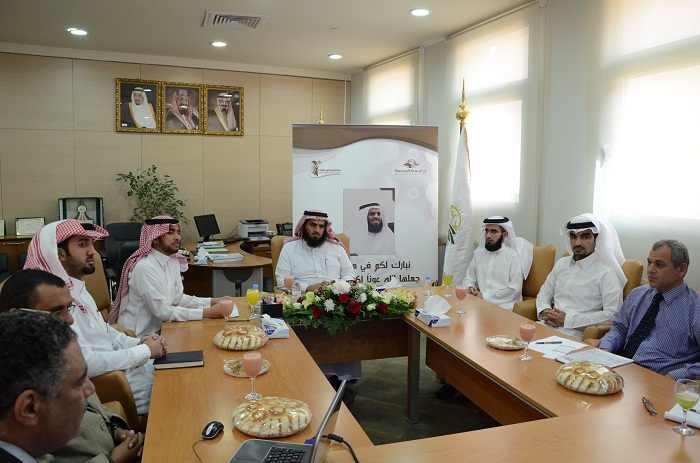